DIE ORDINALZAHLEN
1.  erste
6. sechste
7. siebte
2. zweite
3. dritte
8. achte
4. vierte
9. neunte
5. fünfte
10. zehnte
11.  elfte
16. sechzehnte
17. siebzehnte
12. zwölfte
13. dreizehnte
18. achtzehnte
14. vierzehnte
19. neunzehnte
15. fünfzehnte
20. zwanzigste
30. dreißigste
70. siebzigste
40. vierzigste
80. achtzigste
50. fünfzigste
90. neunzigste
60. sechzigste
100. ein hundertste
DIE
NATIONALFEIERTAGE
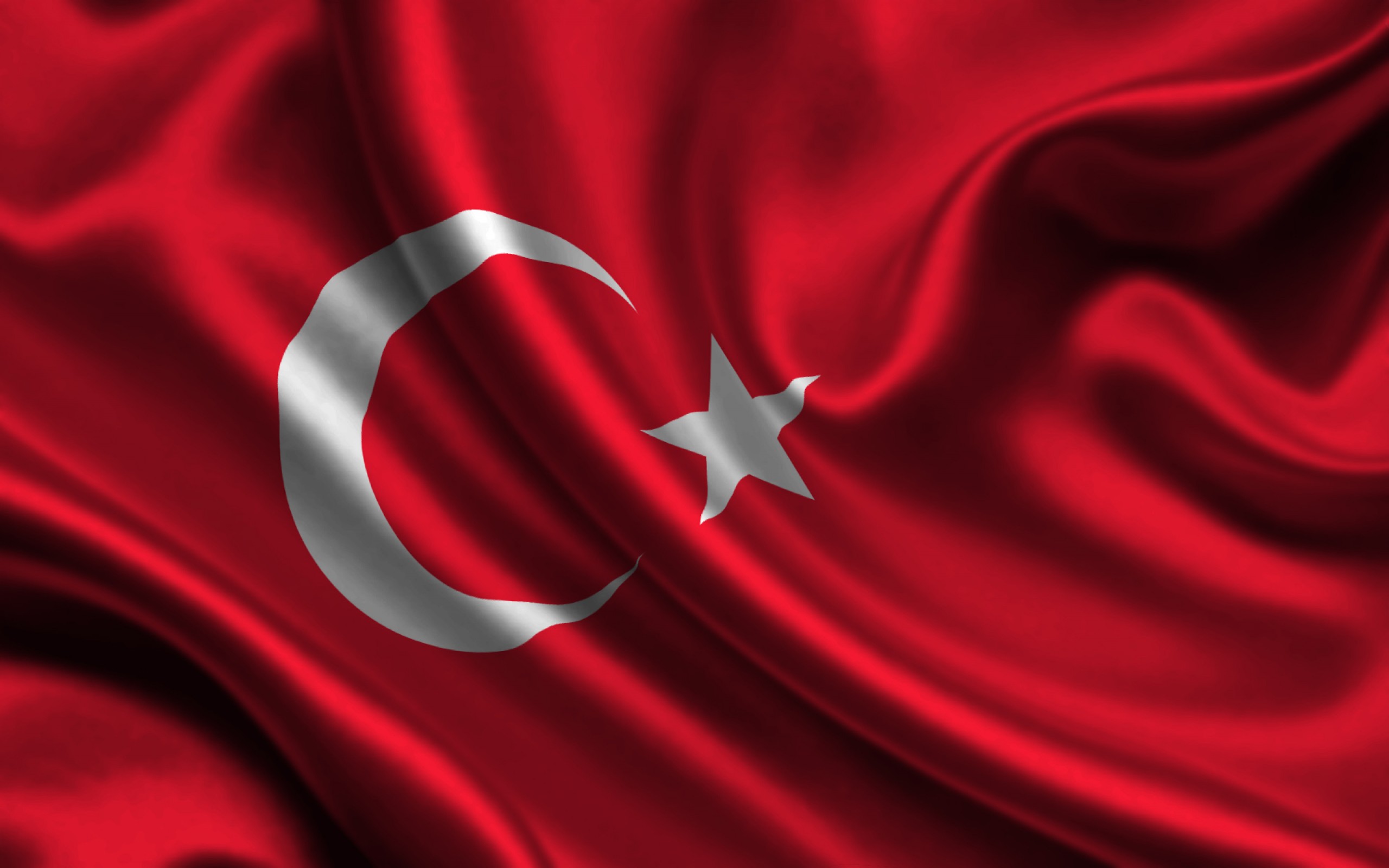 TAG  DES  SIEGES
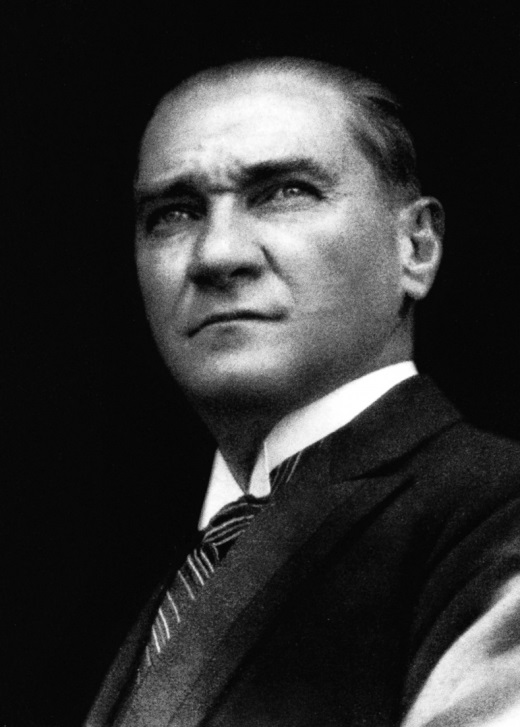 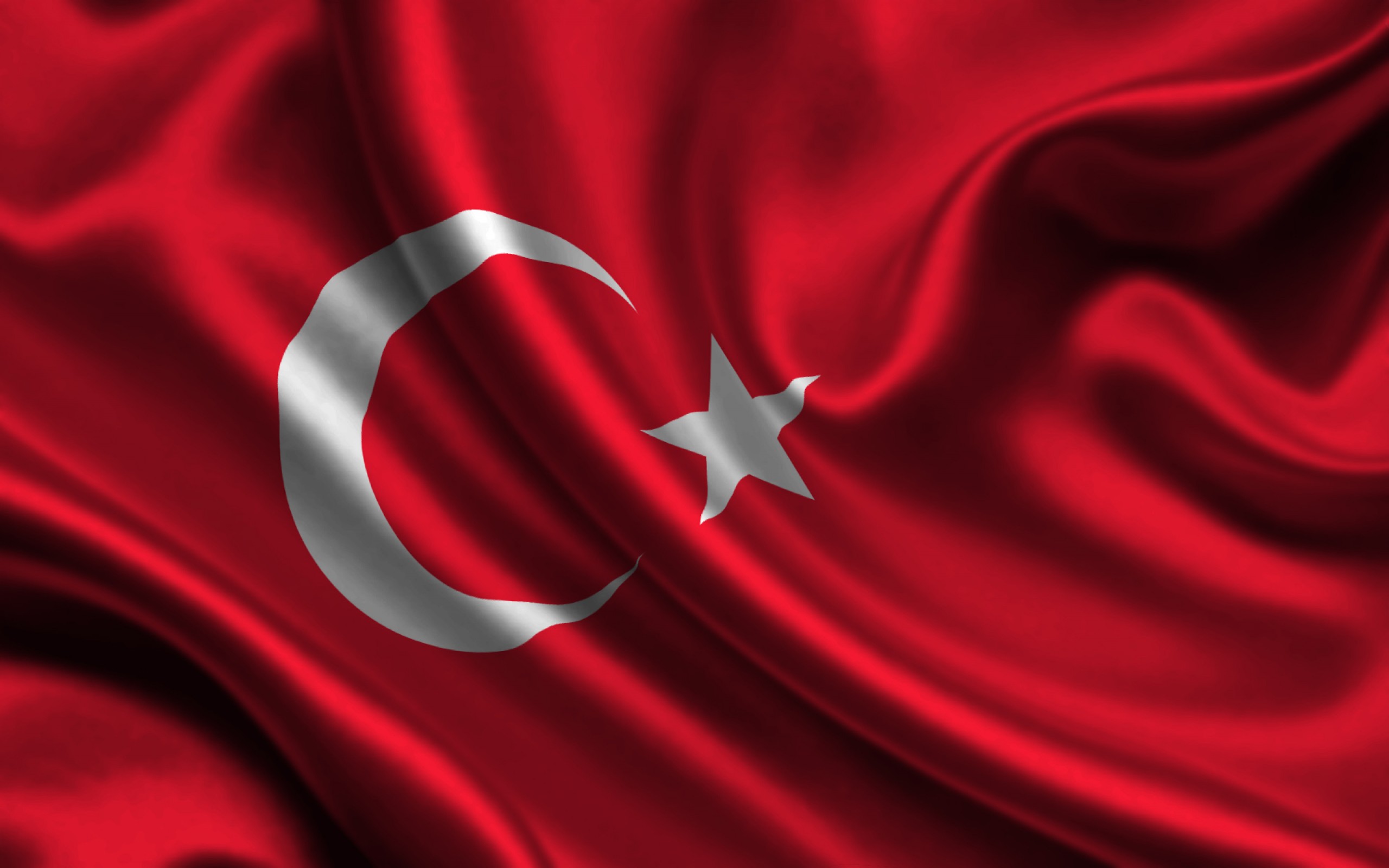 NATIONALE SOUVERÄNITÄT UND KINDERFEST
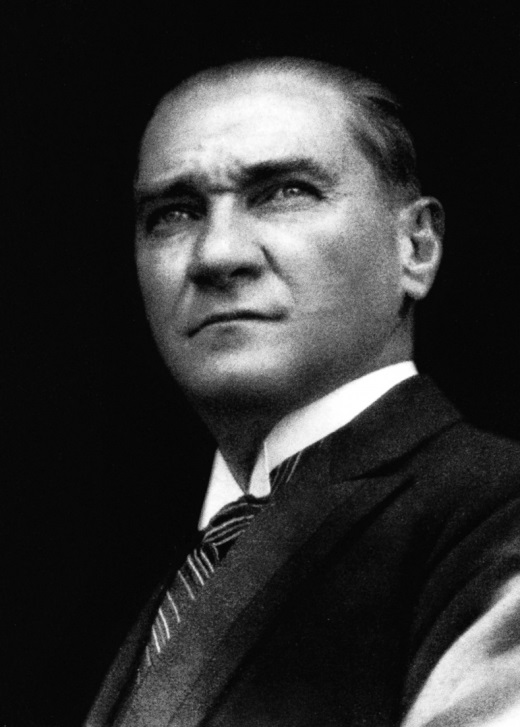 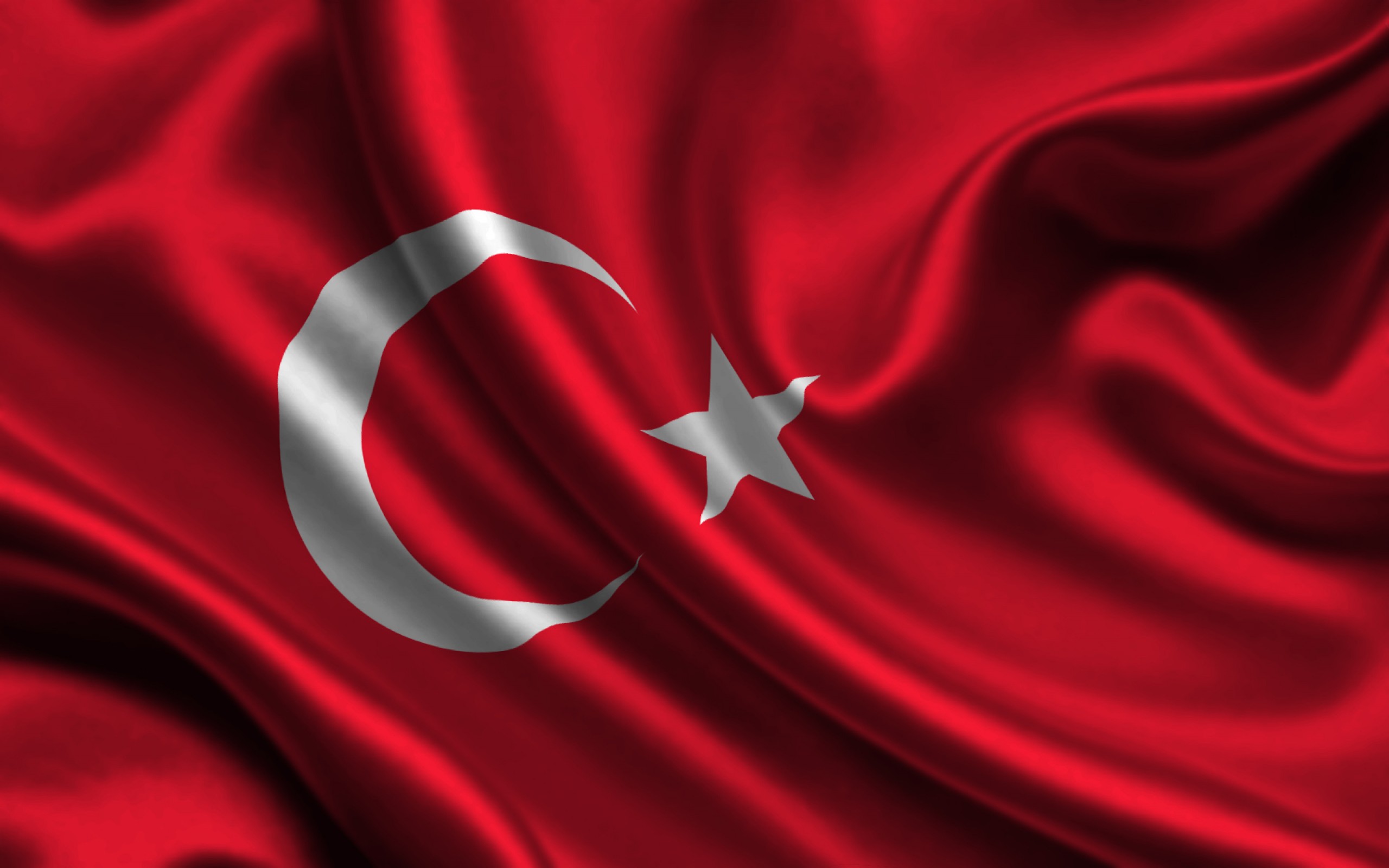 TAG DER REPUBLIK
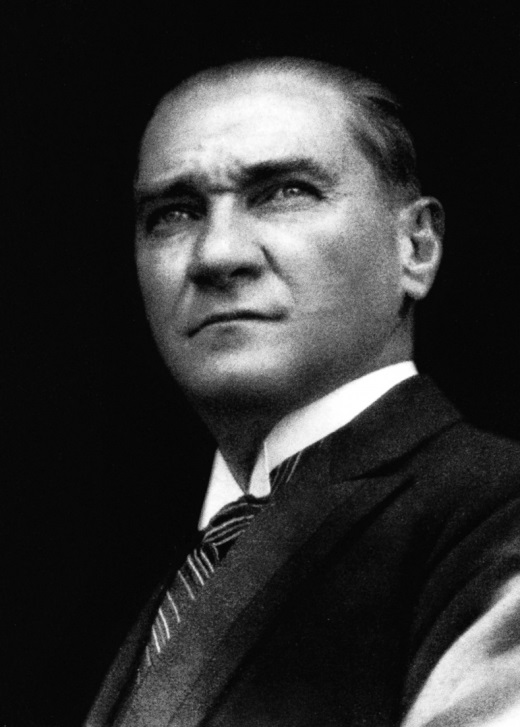 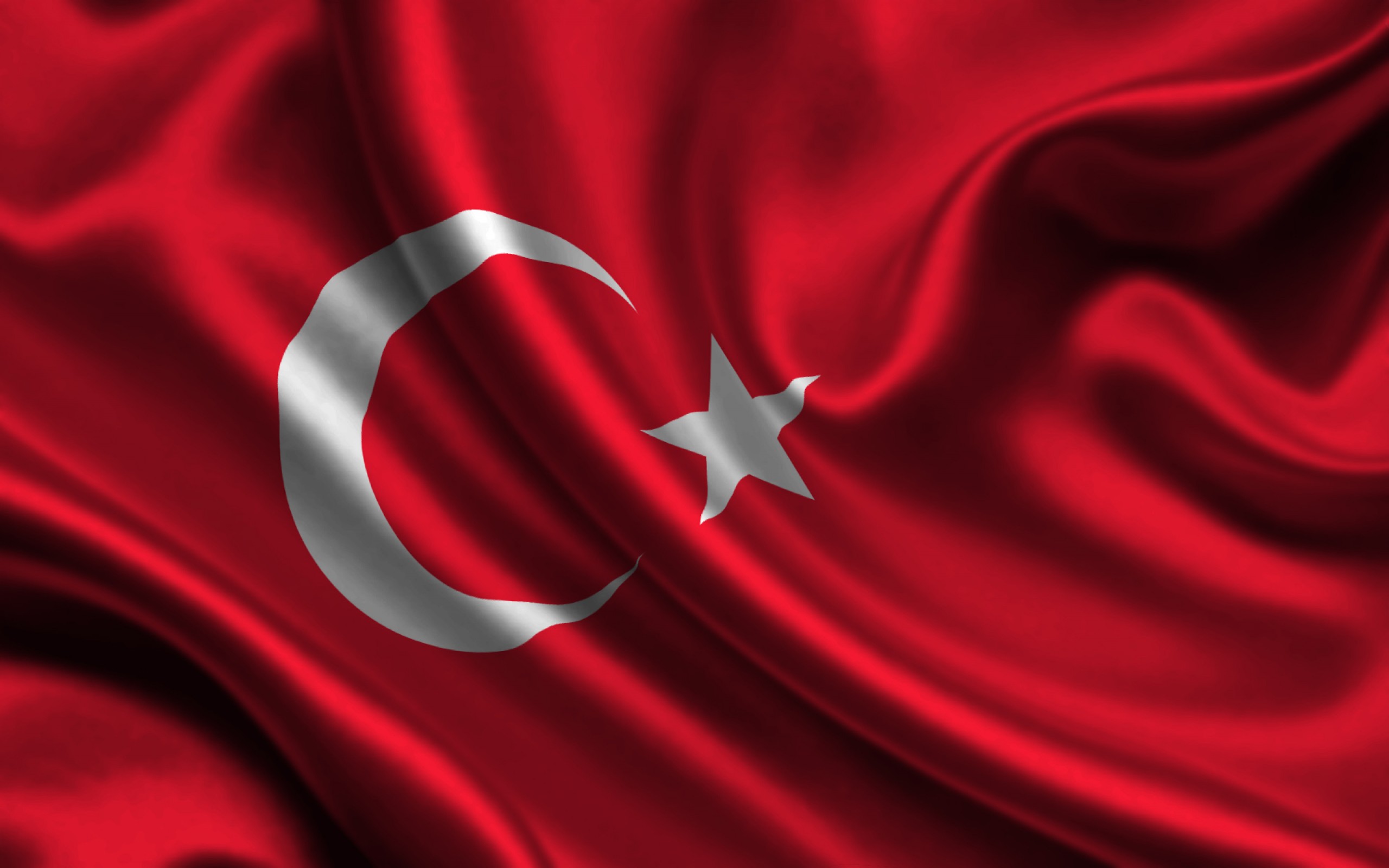 GEDENKEN  AN  ATATÜRK, JUGEND UND SPORTFEST
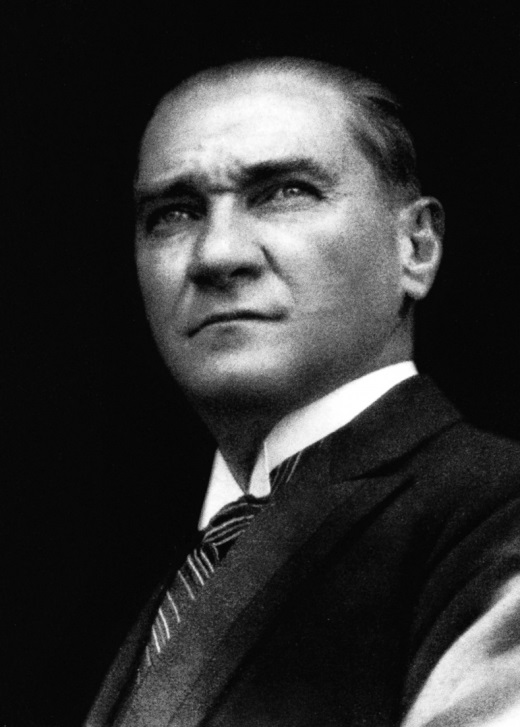 DIE
RELIGIÖSE FEIERTAGE
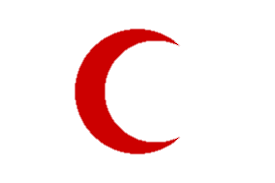 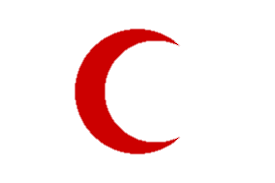 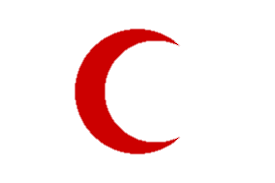 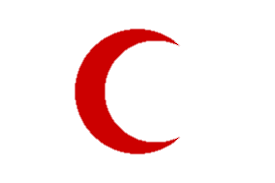 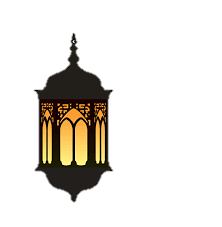 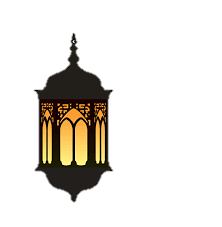 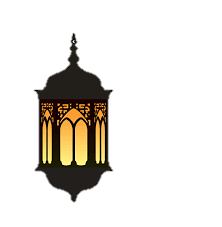 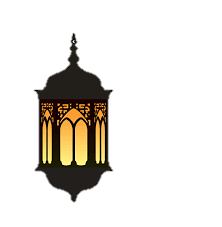 RAMADAN FEST
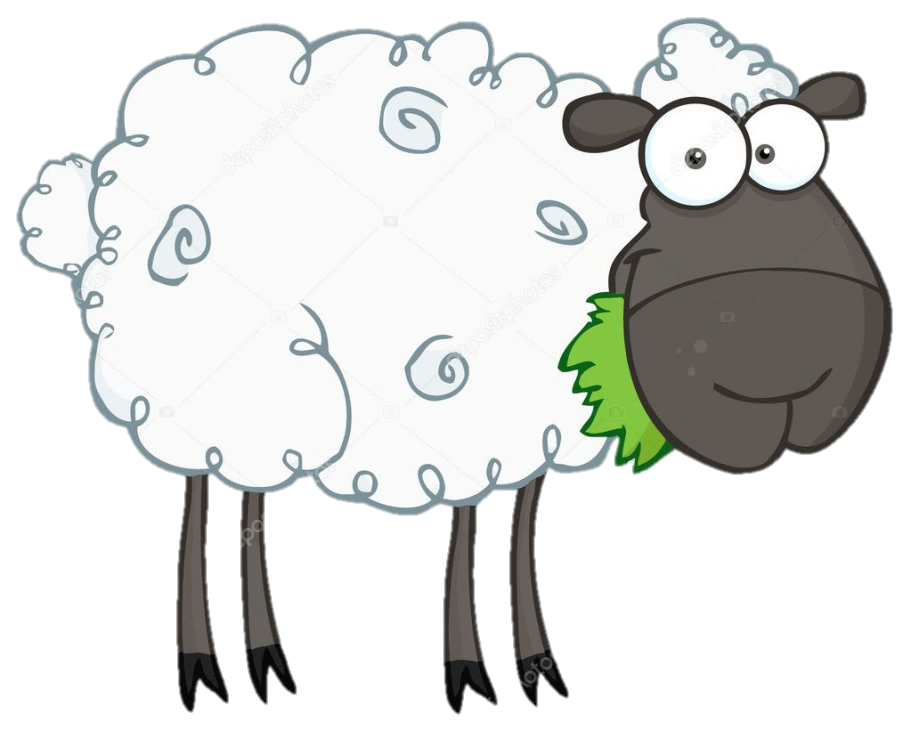 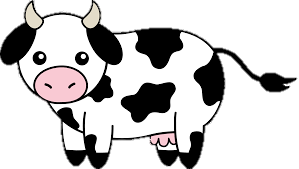 OPFERFEST
ANDERE FEIERTAGE
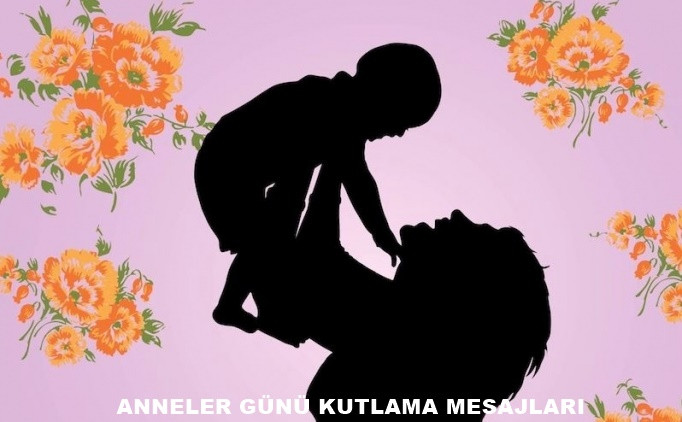 der Muttertag
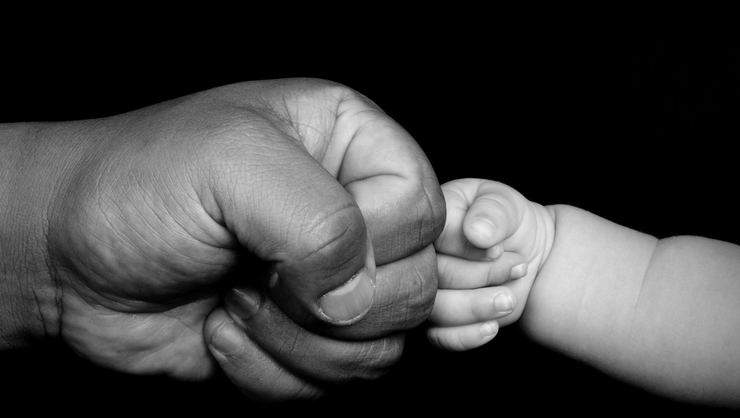 der Vatertag
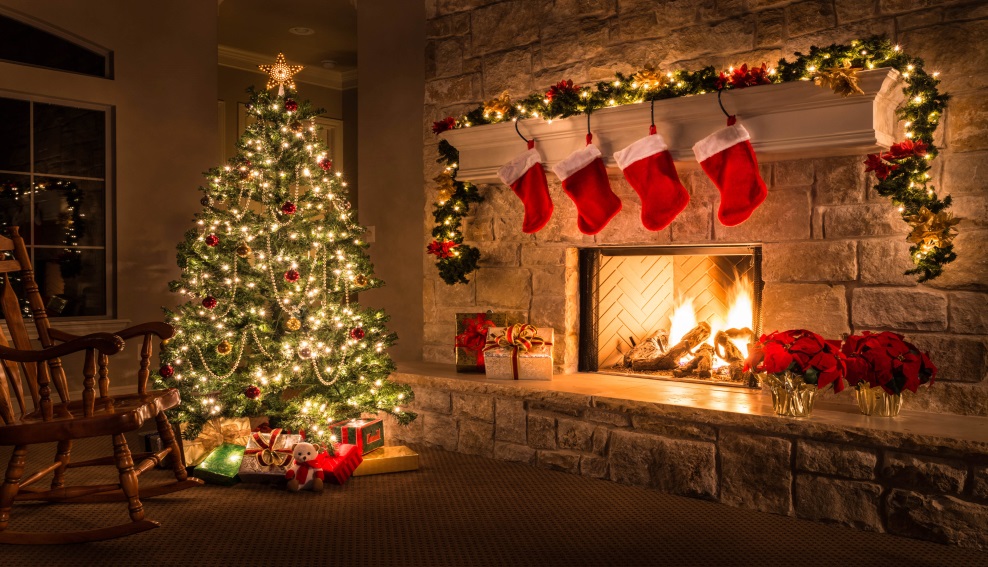 das Weihnachten
27.06.1988
Mein Geburtsdatum ist
am siebenundzwanzigsten Juni
in neunzehnhundertachtundachtzig.